Code and detectionCryptography and Data hiding
http://www.youtube.com/watch?v=mvOsb9vNIWM
Secure mail; Engage ring exchange
Bob want to send engage ring to Alice.  But they live far away, and he need to mail it.  Unfortunately, in their country , mail is always stolen unless  it is in a box locked by a padlock. 
Each of Bob and Alice has many padlocks, but has no key for padlocks of each other.
How Bob safely send the ring (or a pair of his padlock and key) to Alice??
Diffie-Hellman system
Whitfield Diffie was captured the idea of the secure key exchange
He want to turn the Alice-Bob puzzle to the secure network protocol
Martin Hellman joined him, and find a  way by using elementary number theory.
Diffie was a kind of hippy -type researcher and Helman was  a professor of Stanford
Secure mail quiz: A solution
Bob send the ring in a box with his padlock
Alice receive it, set her padlock too, and send back to Bob 
Bob unlock his padlock and send back to Alice
Alice unlock her padlock.  Smile!    

          Easy (if once shown), but very inspiring.
Use Caeser method?
Apply key exchange
Alice want to send M =“ILOVEYOU” 
Her  key is “14312431” ,and send  A=“JORWGCRV” to Bob 
Bob use his key “21121141” and send B=“LPSYHDVW” to Alice
Alice unlock her key by “-1,-4,-3,-1,-2,-4,-3,-1” to send  C= “KMPXFZSW” to Bob
Bob unlock is key to have  D=“ILOVEYOU”. 
Smile??  What is wrong??.
Breaking the protocol
Takeshi knows A, B, and C
 k and k’ are keys of Alice and Bob
A = M ★ k, 　　（★: component-wise summation)
 B = A ★k’ = M ★k★ k’
C= B ★ (-k) = M ★　k’
Takeshi can compute M = A ★C★(-B) ,breaking the protocol
Mathematics
God  blessed Diffie and Hellman 
 Never give up, then god will help you.
Mod p computation for a “large prime” p
We use the following facts (proofs later):
Given an n bit number x and a number g < p, we can compute g x mod p efficiently .
Given an n bit number x , we can compute x’ such that g xx’ = g mod p  efficiently.
But, given g and h, it is difficult to find z such that h=gz
How to use it??
Bob send M=“I Love You”
Alice and Bob agrees a prime number p
 p is known in public, and it is larger than 2500
The message M is a k-bite number  < p
 Alice and Bob has keys x and y, respectively.
Both are  private.
Protocol 
Alice  sends A= M x  to Bob
Bob reply B = A y  to Alice
Alice compute C= C x’   and send it to Bob
Bob compute  D = C y’,  which is indeed M
Takeshi knows A,B, and C  but cannot compute M….
Algorithmic problems we assumed
How to compute a large power (mod p)
How to find  inverse mod p? 
Euclid’s algorithm for largest common divisor
How  to find  a large prime number?
Prime number theorem: distribution of random numbers
Primarity check
How to find the decryption key x’ for x
Reduce to find inverse mod p-1 
 Find x’ such that xx’= 1 mod p-1
 We assume that we select x so that GCD (x, p-1) = 1.
We use gp-1 = 1 mod p   if g is not zero mod p
 g xx’ = g 1+k(p-1) = g
Computation of x’  (say, x=1137 and p-1= 3928)
Use Euclid’s algorithm to compute the largest common divisor of 1137 and 3928.
How to find inverse mod p
Find the largest common divisor of 1137 and 3928?
 3928 = 3*1137 + 517
1137=  2*517 + 103
517= 5*103 +2 
103 = 51*2+ 1 
GCD(1137, 3928)=1
Euclid’s algorithm (2300 years ago)
How to find inverse mod (p-1)
Find inverse of 1137  mod 3928
GCD(1137, 2791)=1 
103 = 51*2+ 1      103- 51*2=1
517= 5*103 +2   103 – 51*(517-5*103)=1
                                      256*103 - 51*517 =1
1137=  2*517 + 103  256*(1137-2*517)-51*517=1
                                         256*1137 – 563*517=1
2791 = 3*1137 + 517  256*1137-563(2791-2*1137)=1
                               1382*1137 – 563*2791=1
1382*1137 mod 3928= 1, thus 1382 is the “inverse” mod p-1
 Thus Mxx’ = M 1+k(p-1)  mod p   = M mod p  (Why?)
How to compute large power?
Compute 3 92 mod 317
How to compute large power?
Compute 3 52 mod 61
32 = 9 
34 = 81= 20 mod 61
38 =  20*20=400 = 34 mod 61
316 = 34*34= 1156 = 58 = -3 mod 61
332 = (-3)*(-3)= 9 mod  61
352 = 332 * 316 * 34 = 9* (-3) *20 =  9*(-60) = 9 mod 61
How to check primarily
If P is a prime number, then
For any number x,  x p = x mod p  
Fermat’s little theorem (but great theorem)
We need a little more mathematics, but the current primarily check is based on it.
Better protocol: RSA encription
Bob picks two large prime p and q, and compute n = pq
Bob picks a number e such that GCD(e, (p-1)(q-1))= 1
Bob computes a number d such that de = 1 mod (p-1)(q-1)
Bob publishes n and e in public 
Alice (or anyone) want to send M < n  to Bob
Alice computes A = Me mod n and send to Bob
Bob computes Ad mod n, which is indeed M.
Story about RSA cryptosystem
RSA (Rivest-Shamir-Adelman)  invented in 1977, following the idea of Diffie-Hellman in 1976.
 But, it is believed that it was invented before.
James Ellis found the idea in 1969 inspired by an old (1944?) paper
Clifford Cocks found a protocol equivalent to RSA in 1973
Diffie-Hellman protocol was also found earlier.
But, they could not publish it, since they worked in GCHQ
I did not know until late 90’s ……
How to distribute a secret (Reed-Solomon code)
Captain Flint will be arrested next morning, and would like to send letters to his followers to teach the secret location of treasure island.
   However, he consider the risk of someone will steal the treasure (or someone will be arrested to confess the secret).
He wants that the secret will be revealed if any of five among seven followers will gather and share their letters.   No clue should be revealed if less than five followers meet (or are arrested)
   Give your advice to the captain.
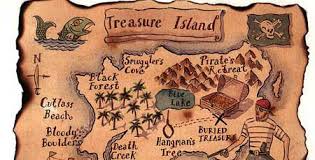 Reed Solomon code
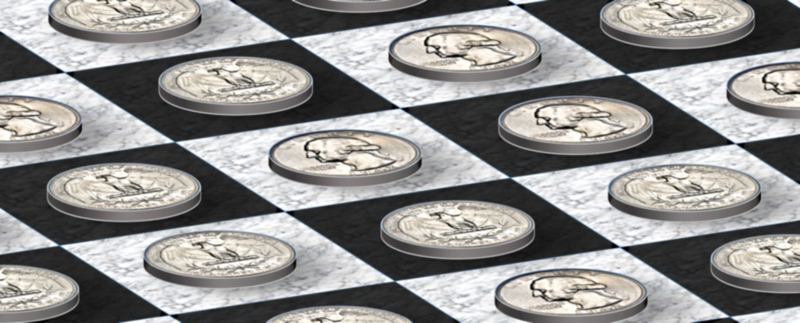 Coin flipping
・ 64  coins are located on  a chess board choosing “face” or “tail”
Alice tells Bob a cell (say, D7) of the chessboard
Bob is allowed to flip one coin (he may do nothing) 
Bob leaves the room. 
Alice can align, but  cannot flip any coin
Charlie comes in,  sees the coins on the board
If Charlie can answer the location (D7), Bob-Charlie win
Otherwise, they fail
Give a strategy for Bob&Charlie
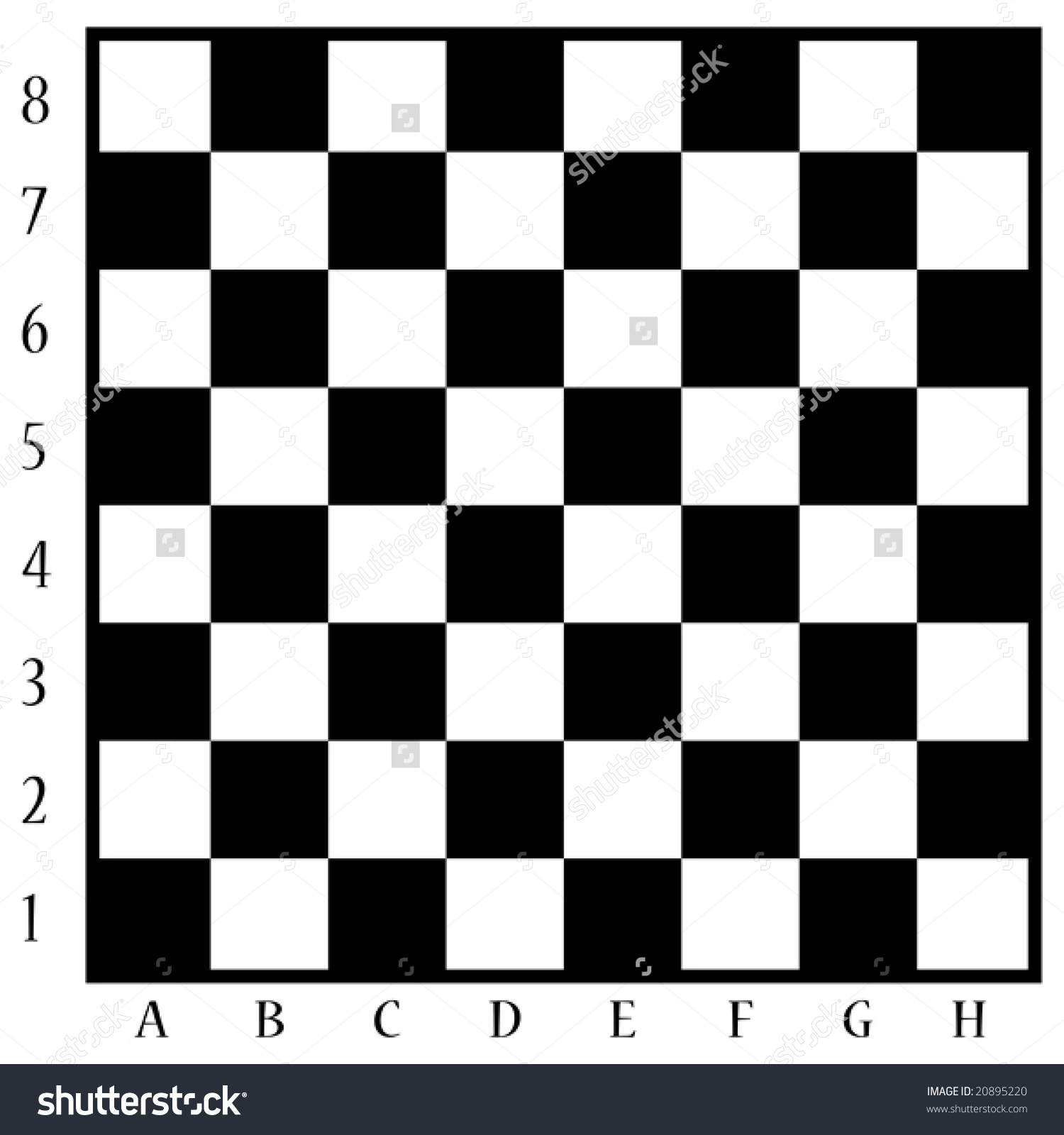 Nim game
Two player changes three piles of stones  (say, 6,2,4) in turn
Each player subtract any number of stones from one pile.
The player clears the stones wins  (there is a version that he loses)
What is your tactics 
 Do you want to play first for (6,2,4)?
Flash game
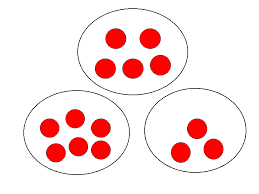 Red-blue hat again
You are a team of N students.
Each student are given  red or blue hats randomly (with probability 0.5 red)
All the students shout “red” or “blue” or “pass” simultaneously.
If any student says wrong color, the team fails.
If all students say “pass”, the team fails.
In other words, at least one student says a color, and all students saying a color are correct, the team wins.
If N = 3,  can you imagine a good strategy of the team?
If N = 7,  what to do?
Hint: Perfect win is not possible. Please increase the winning probability.